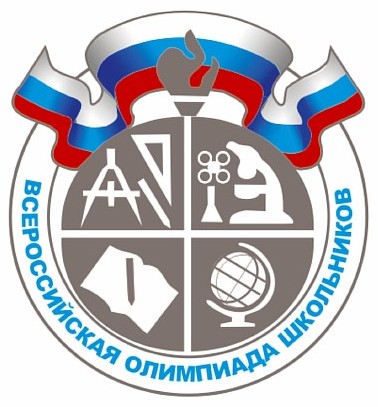 ИТОГИ МУНИЦИПАЛЬНОГО И  РЕСПУБЛИКАНСКОГО ЭТАПОВ ВСЕРОССИЙСКОЙ ОЛИМПИАДЫ ШКОЛЬНИКОВ 2010-2011 УЧЕБНОГО ГОДА
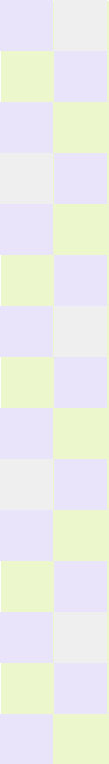 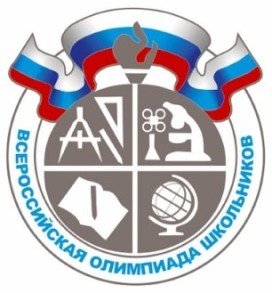 ИТОГИ МУНИЦИПАЛЬНОГО И  РЕСПУБЛИКАНСКОГО ЭТАПОВ ВСЕРОССИЙСКОЙ ОЛИМПИАДЫ ШКОЛЬНИКОВ 2010-2011 УЧЕБНОГО ГОДА
Нормативно-правовые документы
Приказ МО и Н РФ «Об утверждении Положения о Всероссийской олимпиаде школьников» №695 от 02.12.2009г.

 Приказ МО и Н РФ «Об утверждении Порядке проведения олимпиад» №285 от 22.10.2007г.

 Приказ МО и Н РТ «О проведении школьного и муниципального этапов Всероссийской олимпиады школьников в 2010/2011 учебном году» № 3424/10 от 23.09.2010г.
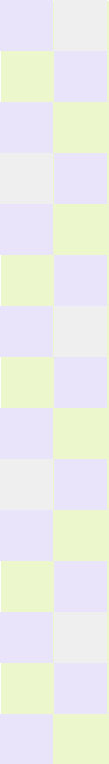 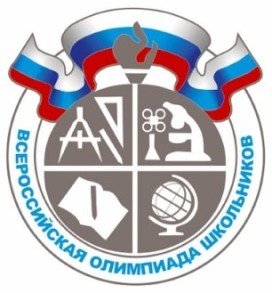 Результаты муниципального этапа 
Всероссийской и Республиканской 
олимпиады школьников в 2010/2011 учебном году
Всего участвовало – 922
Победителей – 83
Призёров - 185
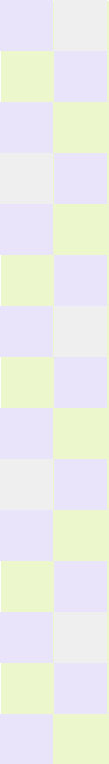 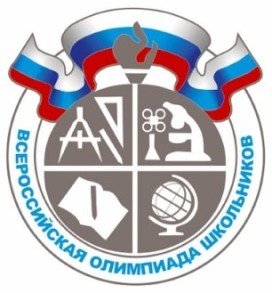 Количество призеров муниципального этапа Всероссийской олимпиады школьников в 2010/2011 учебном году
Количество общеобразовательных учреждений 20
Количество обучающихся 7-11 классов 1239
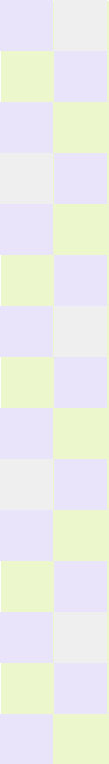 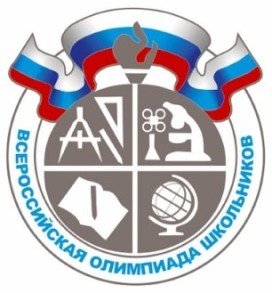 Учителя Мензелинского муниципального района, подготовившие наибольшее количество победителей и призеров муниципального этапа Всероссийской олимпиады школьников в 2010/2011 учебном году
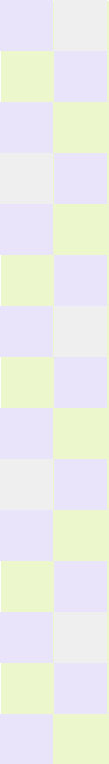 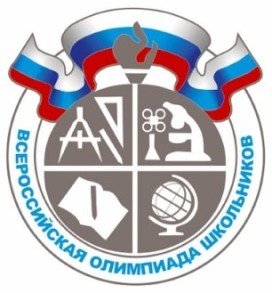 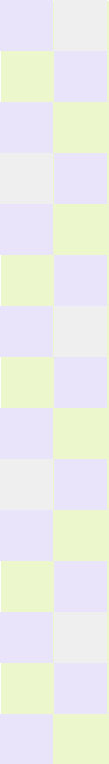 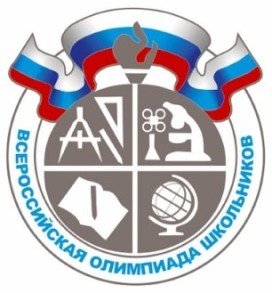 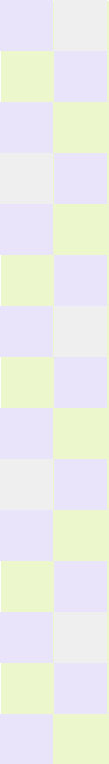 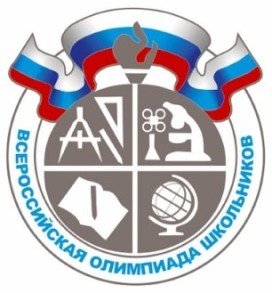 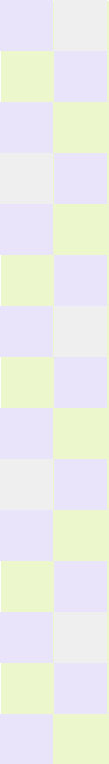 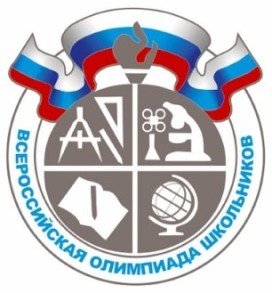